LGBT Health: Educating EM Physicians to Provide Equitable and Quality Care
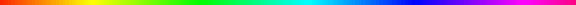 Paul Krieger MD
Ellen Slaven MD
Thea James MD
Theodore Corbin MD MPP
Joel Moll MD
NO FINANCIAL DISCLOSURES
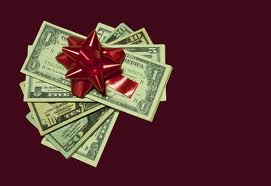 Goals and Objectives
Understand LGBT terminology/definitions to help enhance physician communication and the role of EM physicians in providing a better health care experience for LGBT patients

Understand LGBT health care disparities and the complex variables, including current laws, that affect LGBT health 

Be able to discuss Public Health implications for LGBT Health 

Review the results of the survey from EM programs related to educating residents on LGBT Health
Government, Law and LGBT Health
Paul Krieger MD
Beth Israel Medical Center
New York, NY
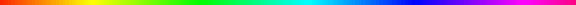 Langbehn v. Jackson Memorial
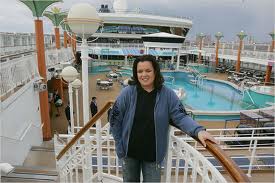 5
[Speaker Notes: Janice Langbehn and 3 of 4 children,  partner Lisa Pond.

Still did not allow visitation even after health care proxy sent to hospital

Lost]
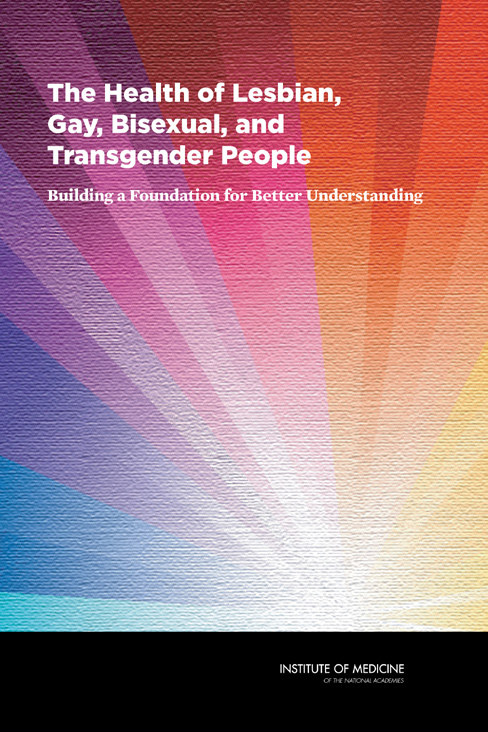 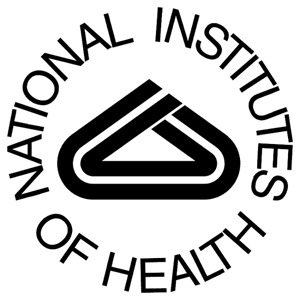 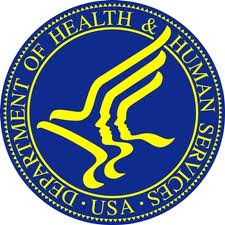 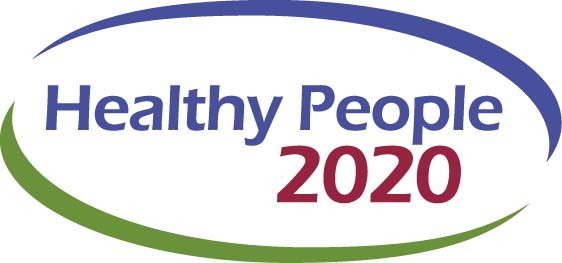 HHS and Visitation
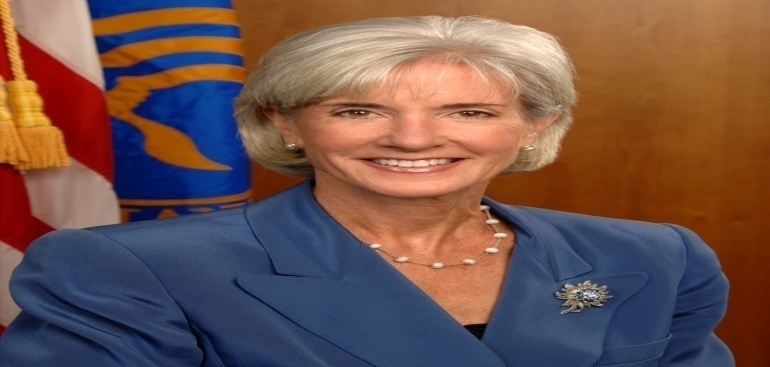 Centers for Medicare and Medicaid
Inform each patient (or support person, where appropriate) of the right, subject to his or her consent, to receive the visitors whom he or she designates, including but not limited to, a spouse, a domestic partner (including a same-sex domestic partner), another family member, or a friend, and of his or her right to withdraw or deny such consent at any time.

Not restrict, limit, or otherwise deny visitation privileges on the basis of race, color, national origin, religion, sex, gender identity, sexual orientation, or disability.

Ensure that all visitors enjoy full and equal visitation privileges consistent with patient preferences.

“Notably, the final rule makes it clear that Medicare and Medicaid participating hospitals and critical access hospitals (CAH) may not  restrict, limit, or otherwise deny visitation privileges on the basis of, among other things, sexual orientation or gender identity.”
7
[Speaker Notes: Kathleen Sebelius
April 15th obama memo to hhs
Nov9th 2011 CMS publishes “Changes to the Hospital And critical Access hospital Conditions of participation to ensure visitation rights of all people”
If more than 1 person claims to be patients representative will ask for supporting documentation. Who would the patient want to make there decisions

This is a joint commission requirement!!!]
Laws and LGBT Health
Marriage and Healthcare
1138 rights and privileges 

Employer sponsored health plans

Taxes

Survivor benefits and Medicaid liens

Visitation rights and advanced directives

Nursing home separation

Marriage and the literature
9
Employment Non-Discrimination ACT (ENDA)
ENDA State Map
What is ENDA and how does it affect health?
Would protect  Americans  from simply be fired for being LGBT
90% of Americans think this law already exists & polls show over 70% support this law
Health Insurance & Lower incomes
Higher number of LGBT people live below the poverty line 
Negative health impact of not being out at work
Additional Resources
Lambda Legal
www.lambdalegal.org

The Human Rights Campaign
www.hrc.org  

Freedom to Work
http://www.freedomtowork.org/
Ellen Slaven, MD FAAEM
Louisiana State University Health Sciences Center in New Orleans
Effective Communication -  LGBT Terminology
Differentiate
Gender (sex)
 Gender identity 
 Sexual orientation
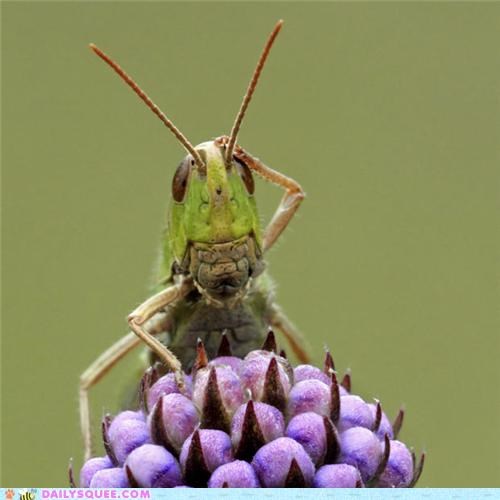 Terminology
GENDER/SEX refers to attributes that characterize biological maleness or femaleness;  the gonads, sex hormones, internal and external genitalia and secondary sex characteristics.

GENDER IDENTITY is used to describe a person’s fundamental sense of being men, women, or of indeterminate sex.


SEXUAL ORIENTATION can be defined by a person’s relative responsiveness to sexual stimuli. The most salient dimension of sexual orientation is the sex of the person to whom one is attracted sexually.
[Speaker Notes: Sexual orientation or gay

	NOT homosexual or sexual preference


GENDER IDENTITY DISORDER (GID) is a DSM diagnosis. This psychiatric diagnosis is given when a strong and persistent cross-gender identification, combined with a persistent discomfort with one’s sex or sense of inappropriateness in the gender role of that sex, causes clinically significant distress.]
Do not use…..
Homosexual
Queer, homo, dyke, etc.
Sexual preference

INSTEAD say….

Gay, gay man or lesbian
Gay people
Sexual orientation
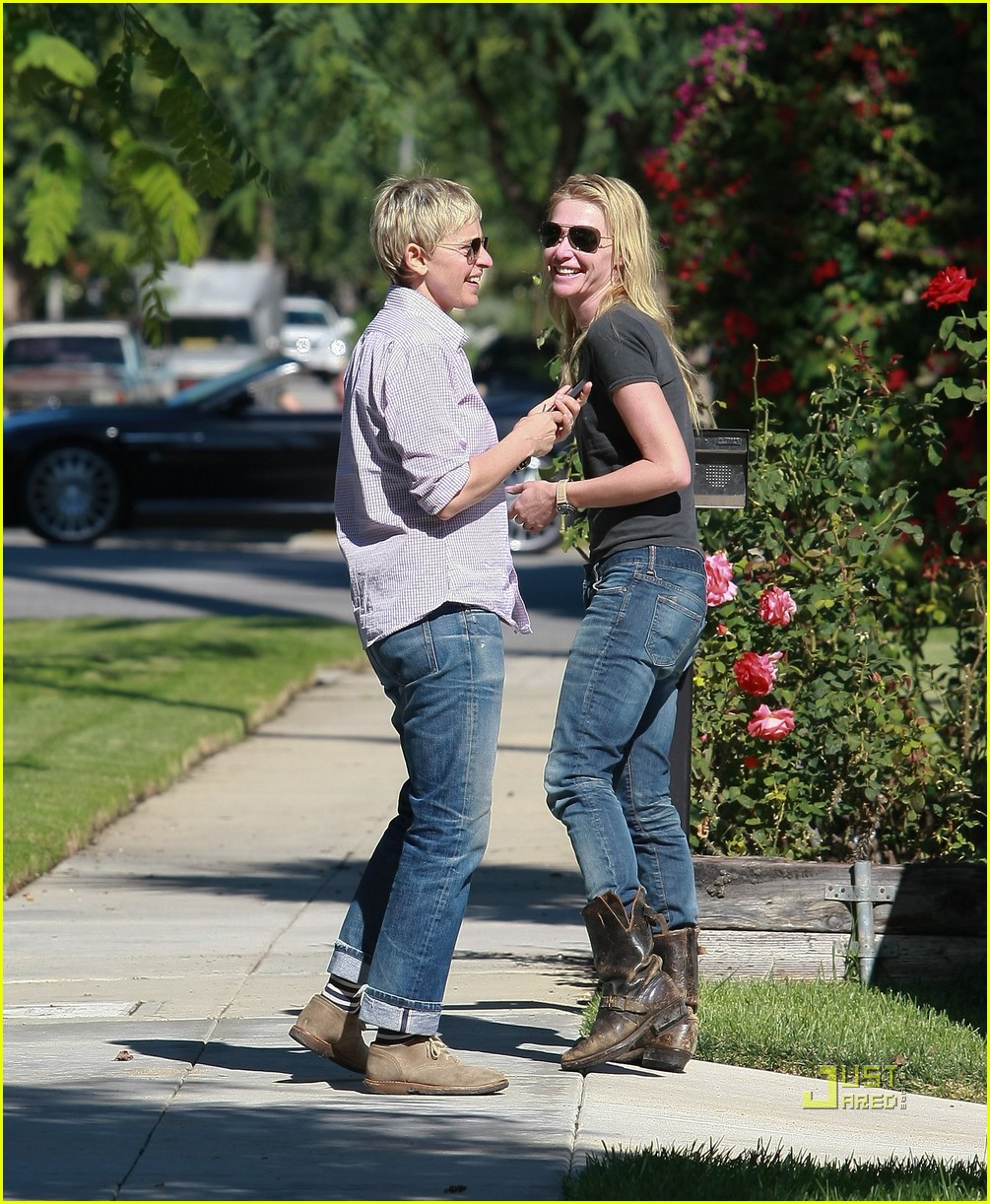 [Speaker Notes: Don’t describe anybody or anything as “homosexual” unless you would similarly use the term “straight”

Obviously don’t say homo, queer, carpet muncher, fag, dyke, 

Homosexual couple/sex/relationship


		Gay couple, gay sex or gay relationship]
Transgender Female
MALE-TO-FEMALE (MTF)
TRANSGENDER PERSON - a biological male who identifies as, or desires to be, a member of the female gender
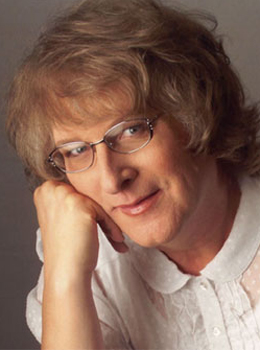 Transgender Male
FEMALE-TO-MALE (FTM) TRANSGENDER PERSON - a biological female who identifies as, or desires to be, a member of the male gender
Do NOT Say….
Sex Change
Pre-operative/Post-operative
Transgendered
He-She
It
Tranny
Shim
Gender-Bender

PREFERRED TERM - transition
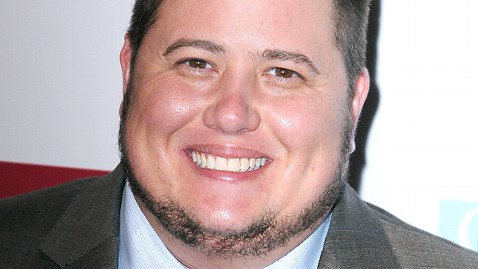 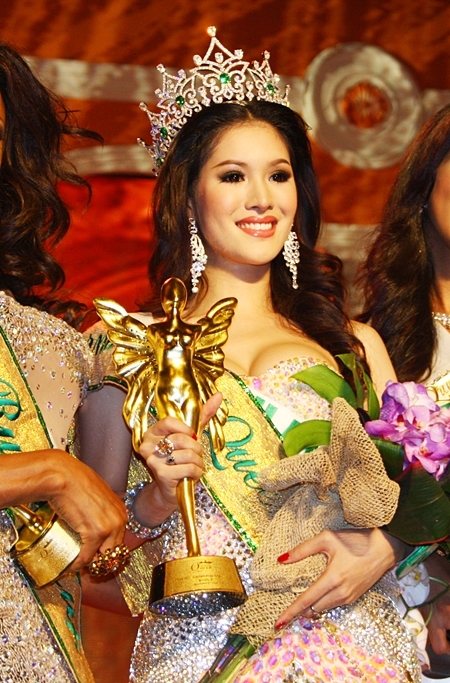 [Speaker Notes: Transgender is an adverb – to describe 

	NOT a noun nor a verb

Sex  change / pre and post op inaccurately suggests surgery must take place]
Crucial Concepts
Respect the patient's preferred gender identity
Okay to ask
Name that the patient prefers
		NEVER use quotes (i.e. “Betty” or “she”)
Pronouns that the patient prefers
		if unknown go with the one that’s most appropriate
Health Care Concerns
A transgender patient's body likely has elements that do not conform to the patient's gender identity: 
Trans female – erections, prostate
Trans male – menses, breasts
Health Care Concerns
History taking and physical examinations
Sexually transmitted diseases
Pregnancy
Routine screening
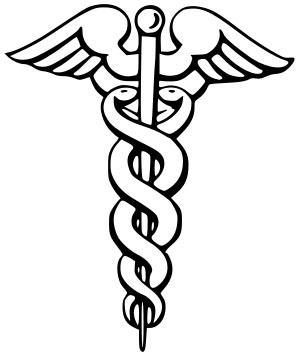 Health Care Concerns
Widespread self-medication with hormones
No clinical research on long-term effects
Widespread use of injectable silicone
“pumping parties”
Multiple risks including infections, embolisms, disfigurement and death
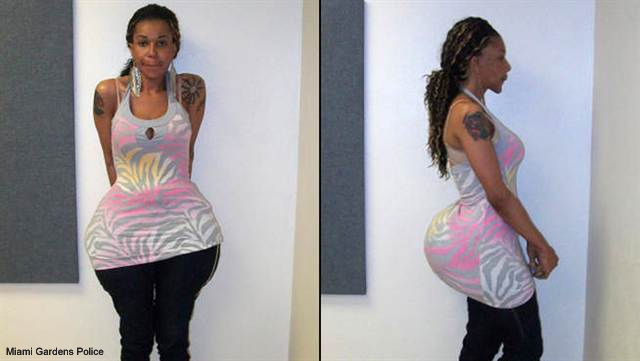 Born a Boy ….. Gender or sex
Identifies as a Girl ….. Gender identity


Transgender Female
Born a Boy ….. Gender or sex
Identifies as a Girl ….. Gender identity
Likes girls …. Sexual orientation


Transgender Gay Female
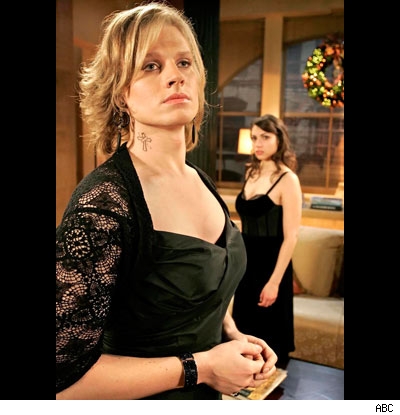 Story of Thomas Beatie
Born a girl -- Tracy LaGondino 
Identifies as a male  -  Likes girls
Transgender heterosexual male 
Legally becomes a male
Gets married
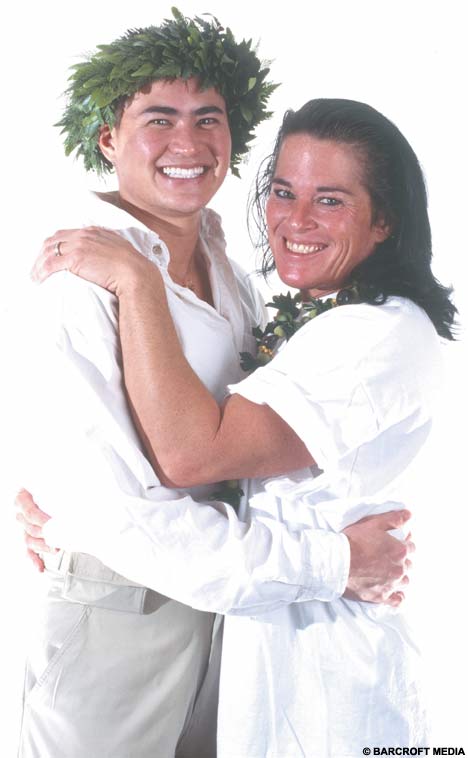 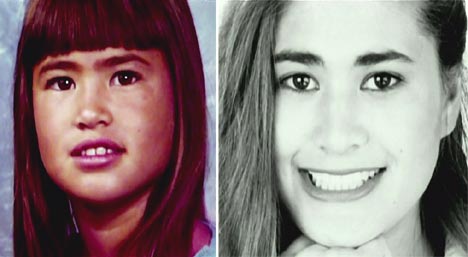 BUT wife is infertile  -  he gets pregnant
Transgender heterosexual pregnant man









1st "legally" pregnant man on record
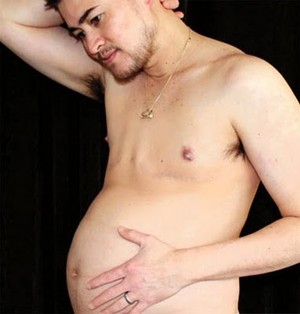 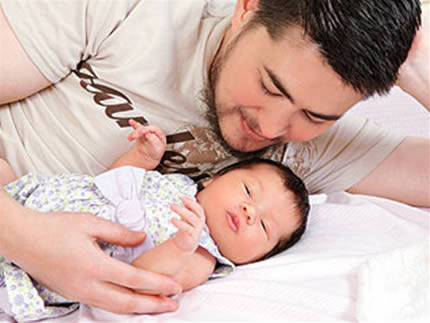 Resources
Educational Resources
Center of Excellence for Transgender Health, University of California, San Francisco, Department of Family and Community Medicine.
World Professional Association for Transgender Health (WPATH)
Gender Spectrum (trans youth focus)

www.latransadvocates.org/resources
Thea James, M.D.
Understanding LGBT Health and Healthcare Disparities
LGBT(Q)ueering?
?
Unspoken Rules of Oppression
Awareness
Facts We Should Be Aware of
LGBT people are in all populations and communities
All races and ethnicities
All levels of socioeconomics
All ages
Throughout the United States and across the globe
Social inequalities can lead to health disparities
Inequities
Perpetual Discrimination and Stress
Stigma
Lack of Rights
Victimization
Low rates of health insurance coverage
Challenges for LGBT Individuals in the Healthcare System
LGBT Patients
Fear of discrimination
>1/3 do not disclose sexuality
Negative experiences with health care providers
Homophobia and silence in African American communities
Elderly and LGBT
Elderly LGBT people face barriers to good health because of isolation and a lack of social services and culturally competent providers
Deficits in Medical System
Lack of Provider and System Awareness and Education
Not user friendly, uncomfortable
Homophobia
Multiple missed opportunities
LGBT avoid the medical system
Provider Awareness, Education and Training not a “requirement” in healthcare organizations
Disproportionate Levels in LGBT Community
Substance use
Suicide
Psychiatric Disorders
Youth Homelessness
Obesity
Tobacco
Disease
Lesbians/Bisexual Women: Less Routine care and screenings than other women
How Healthcare Providers Can Improve LGBT Health and Healthcare Outcomes
Medical Education
Pre-clinical and Clinical years
5 hours: Average medical school curriculum dedicated to LGBT Health Awareness and inclusion LGBT health 

Residency Training
Curriculum
Exposure to patients
Provider education
Boston U: MEDGlo
…….We are here to educate future and current health professionals on the social issues and health concerns of the LGBT community in order to break down prejudices and misconceptions that can undermine patient care and personal growth. We encourage professional and personal development through discussions, conferences, socials, community activism and advocacy………
Boston Pride Parade Award Winners
More….
Support 
Coming out
Transgendered “transitions”
Self Education about resources
Self Evaluation: comfort, language, demeanor
Ted Corbin, MD, MPP
Associate Professor, Emergency Medicine
Drexel University College of Medicine
Public Health Implications for LGBT Health
CARE
Standards of care

Access to care

Provision of culturally sensitive care
STIGMA AND DISCRIMINATION	IMPACT HEALTH
Direct routes:
Exposure to violence and discrimination
Poor clinical care
Indirect routes:
Inadequate attention to health concerns
Lack of knowledge of health issues
Insensitivity to cultural concerns
ISSUES IN PUBLIC HEALTH
Increased risk for disease because of unique exposures
High prevalence of disease or problems that are not caused by unique exposures
Require specialized culturally competent approaches
EVIDENCE
Lack of quality research


Methodological obstacles
The Prevalence LGBT Health Education &Training in Emergency Medicine Residency Programs: What do we know?
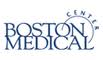 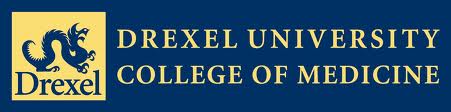 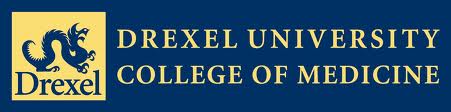 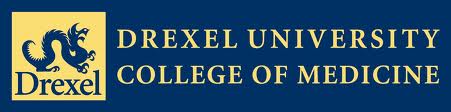 Joel Moll MD, Paul H Krieger MD, Benjamin I Lee MPH, Lisa Moreno-Walton MD MS MSC, Susan B Podolsky MD, Dustin N Hill MD MS, Ellen Slaven MD, Thea James MD, Theodore Corbin MD MPP Sheryl Heron MD MPH
Objectives
To determine to what degree LGBT health is taught in EM residency programs
To determine whether program demographics affect inclusion of LGBT health topics
Methods
An anonymous survey link was sent via the CORD listserv
LSU IRB approved
Instructions requested that Program Directors fill out
The 12-item descriptive survey 
Number actual & desired hours of LGBT health issues in the past year
Perceived barriers
program demographics 
State 
Faculty employer type
Same sex domestic partner (SSDP) benefit availability
Presence of out  LGBT faculty and residents
500 Miles
0
0
500 KM
Response Rate By State
Washington
North Dakota
Maine
Montana
Minnesota
Vermont
Oregon
Idaho
New
Hampshire
Massachusetts
Wisconsin
South Dakota
New York
Wyoming
Rhode Island
Michigan
Connecticut
Pennsylvania
Iowa
Nebraska
New Jersey
Nevada
Ohio
Indiana
Delaware
Illinois
Utah
Maryland
West
Colorado
California
Virginia
Virginia
Kansas
Missouri
United States
Kentucky
North Carolina
Tennessee
Arizona
Oklahoma
New Mexico
South Carolina
Arkansas
Georgia
Mississippi
Alabama
Louisiana
Texas
Hawaii
0-25%
26-50%
51-75%
76-100%
Florida
There were 124 responses , with a response rate of 78%
[Speaker Notes: INCLUDE]
Demographic: Size Metro Area
Demographic: Employer
Demographic: Open LGBT
LGBT Curriculum in past year
Current vs. Desired
*14.8% of Programs desire no time devoted to LGBT Health Curriculum
Barriers Reported
Significant Demographic Associations
Presentation of LGBT didactic lecture in past year and presence of known LGBT faculty
Support of LGBT didactic lectures and having presented LGBT lectures in past year
Significant Regional Associations
Mean number of didactic hours that should be devoted to LGBT issues at programs in the Northeast compared to South or West
NE Mean  3.17 (SD 2.3)
South Mean 1.75 (SD 2.0)
West Mean 1.73 (SD 1.4)
Having out LGBT residents as part of your residency program and region of the US
 Northeast compared to South and West
Limitations
Survey Response Bias
Self Reporting by respondants
Some states had more responses than programs
Some characteristics could not be captured due to anonymous nature of survey
Conclusions
The majority of EM residency programs do not have curriculum specific to LGBT health
Most programs support inclusion of LGBT health curriculum
Barriers exist, most prominent is perceived lack of need
Further curriculum development is needed
Acknowledgements
CORD EM Program Directors
SAEM Academy of Diversity and Inclusion in Emergency Medicine
LSU IRB
LSU and Emory Emergency Medicine data analysis
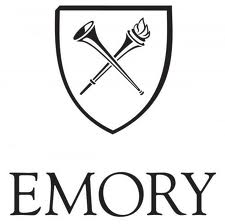 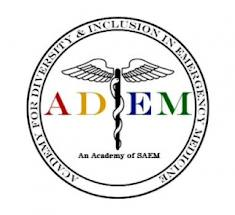 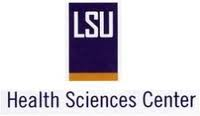 Make a Difference!  Join the ADIEM LGBT Subcommittee
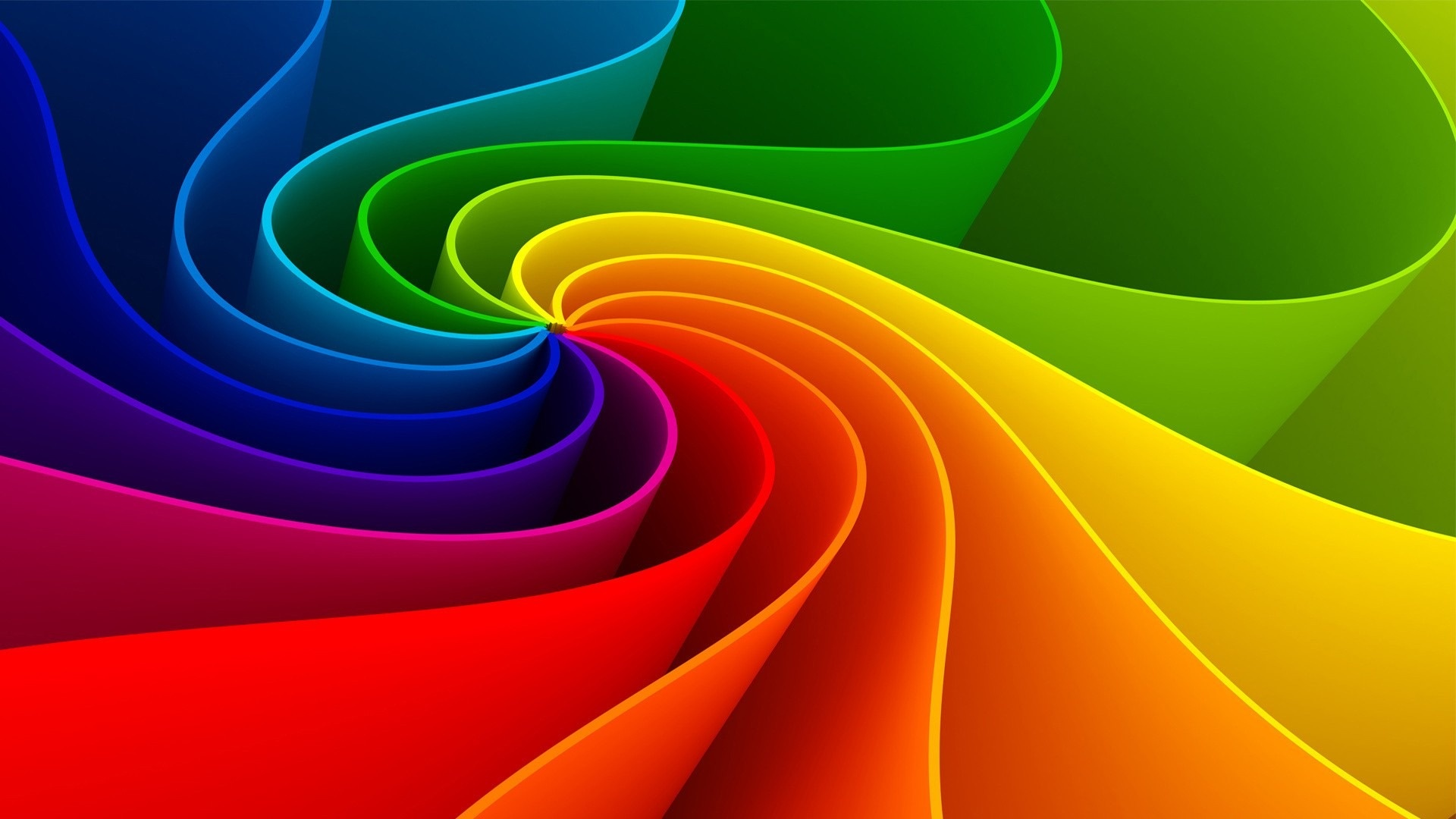 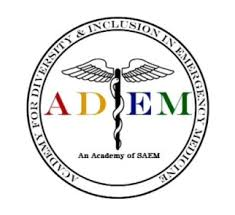 Contact Joel Moll, MD Subcommittee Chair
molljoel@med.umich.edu
QUESTIONS
Contact Information
Paul Krieger MD: Pkrieger@chpet.org
Ellen Slaven MD: eslaven@aol.com 
Thea James MD: tljlcj@gmail.com 
Theodore Corbin MD MPP: Theodore.Corbin@DrexelMed.edu 
Joel Moll MD: molljoel@med.umich.edu
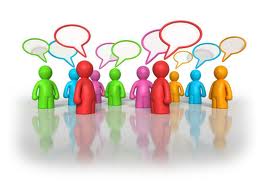